İleri PHP Uygulamaları
NBP238 İleri Web Programlama
Öğr. Gör. Dr. Ufuk tanyeri
PHP Dosya İşleme
Dosya işleme, herhangi bir web uygulamasının önemli bir parçasıdır. Farklı görevler için genellikle bir dosyayı açmanız ve işlemeniz gerekir.
PHP, dosya oluşturma, okuma, yükleme ve düzenleme için çeşitli işlevlere sahiptir.
Uyarı: Dosyaları işlerken çok dikkatli olmalısınız.
Yanlış bir şey yaparsanız çok fazla hasar verebilirsiniz. Sık karşılaşılan hatalar şunlardır: 
- yanlış dosyayı düzenlemek, 
- bir sabit sürücüyü çöp verileriyle doldurmak ve 
- bir dosyanın içeriğini yanlışlıkla silmek.
PHP readfile() İşlevi
readfile() işlevi bir dosyayı okur ve çıktı arabelleğine yazar.
Sunucuda depolanan ve aşağıdaki gibi görünen "webdictionary.txt" adlı bir metin dosyamız olduğunu varsayın:





Dosyayı okumak ve çıktı arabelleğine yazmak için kullanılan PHP kodu aşağıdaki gibidir (readfile() işlevi, başarıyla okunan bayt sayısını döndürür):
 <?php echo readfile("webdictionary.txt"); ?>
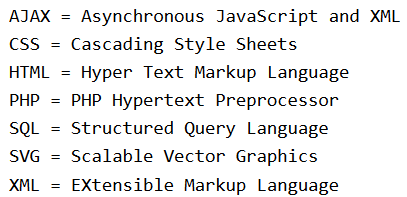 PHP Dosyası Aç / Oku / Kapat
PHP Dosya Aç - fopen()
Dosyaları açmak için daha iyi bir yöntem fopen() işlevidir. Bu işlev size readfile() işlevinden daha fazla seçenek sunar.
Dersler sırasında bir önceki slaytta verdiğimiz "webdictionary.txt" metin dosyasını kullanacağız:
İlk fopen() parametresi açılacak dosyanın adını içerir ve ikinci parametre dosyanın hangi modda açılması gerektiğini belirtir. Aşağıdaki örnek, fopen() işlevi belirtilen dosyayı açamadığında da bir ileti oluşturur:
 <?php
$myfile = fopen("webdictionary.txt", "r") or die("Dosya açma girişimi başarısız!");
echo fread($myfile,filesize("webdictionary.txt"));
fclose($myfile);
?> 
Dosya açma modları için bkz. https://www.w3schools.com/php/php_file_open.asp
PHP Dosyası Aç / Oku / Kapat
PHP Dosya Oku - fread()
fread() işlevi açık bir dosyadan okur.
İlk fread() parametresi, okunacak dosyanın adını ve ikinci parametre okunacak maksimum bayt sayısını belirtir.
Aşağıdaki PHP kodu sonuna kadar "webdictionary.txt" dosyasını okur:
fread($myfile,filesize("webdictionary.txt"));
PHP Dosyası Aç / Oku / Kapat
PHP Dosya Kapat - fclose()
fclose() işlevi açık bir dosyayı kapatmak için kullanılır.
fclose(), kapatmak istediğimiz dosyanın adını (veya dosya adını tutan bir değişkeni) gerektirir:
<?php
$myfile = fopen("webdictionary.txt", "r");
// yürütülecek diğer kodlarınız....
fclose($myfile);
?>
PHP Dosyası Aç / Oku / Kapat
PHP Tek Satır Okuma - fgets()
fgets() işlevi, bir dosyadan tek bir satır okumak için kullanılır.
Aşağıdaki örnek "webdictionary.txt" dosyasının ilk satırını verir:
 <?php
$myfile = fopen("webdictionary.txt", "r") or die("Dosya okuma işlemi başarısız!");
echo fgets($myfile);
fclose($myfile);
?> 
Not: fgets() işlevine yapılan bir çağrıdan sonra, dosya işaretçisi bir sonraki satıra taşınmıştır.
PHP Dosyası Aç / Oku / Kapat
PHP Dosya Sonu Kontrolü - feof()
feof() işlevi, "dosya sonuna" ulaşılıp ulaşılmadığını kontrol eder.
feof() işlevi, uzunluğu bilinmeyen veriler arasında döngü oluşturmak için kullanışlıdır.
Aşağıdaki örnekte, dosya sonuna ulaşılana kadar "webdictionary.txt" dosyası satır satır okunur:
 <?php
$myfile = fopen("webdictionary.txt", "r") or die("Dosya okuma işlemi başarısız!");
// Dosya sonuna kadar bir satır çıktısı alın
while(!feof($myfile)) { echo fgets($myfile) . "<br>"; }
fclose($myfile);
?>
PHP Dosyası Aç / Oku / Kapat
PHP Tek Karakter Okuma - fgetc()
fgetc() işlevi, bir dosyadan tek bir karakteri okumak için kullanılır.
Aşağıdaki örnekte, dosya sonuna ulaşılana kadar "webdictionary.txt" dosyası karakter karakter okunur:
 <?php
$myfile = fopen("webdictionary.txt", "r") or die("Dosya açma işlemi başarısız!");
// Dosya sonuna kadar bir karakter çıktısı alın
while(!feof($myfile)) { echo fgetc($myfile); }
fclose($myfile);
?> 
Not: fgetc() işlevine yapılan bir çağrıdan sonra, dosya işaretçisi bir sonraki karaktere geçer.
PHP Dosyası Oluştur / Yaz
PHP Dosya Oluştur - fopen()
fopen() işlevi bir dosya oluşturmak için de kullanılır. Belki biraz kafa karıştırıcı, ancak PHP'de dosyaları açmak için kullanılan aynı işlevi kullanarak bir dosya oluşturulur.
Var olmayan bir dosyada fopen() kullanırsanız, dosya yazma (w) veya ekleme (a) için açılmış olması kaydıyla dosya oluşturulur.
Aşağıdaki örnek "testfile.txt" adlı yeni bir dosya oluşturur. Dosya, PHP kodunun bulunduğu dizinde oluşturulur:
 $myfile = fopen("testfile.txt", "w") 
Not: Bu kodu çalıştırmaya çalışırken hatalarla karşılaşıyorsanız, sabit sürücüye bilgi yazmak için PHP dosya erişiminize izin verdiğinizi kontrol edin.
PHP Dosyası Oluştur / Yaz
PHP Dosyaya Yaz - fwrite()
fwrite() işlevi bir dosyaya yazmak için kullanılır.
fwrite() öğesinin ilk parametresi, yazılacak dosyanın adını ve ikinci parametre de yazılacak dizeyi içerir.
Aşağıdaki örnek, "newfile.txt" adlı yeni bir dosyaya birkaç ad yazar:
 <?php
$myfile = fopen("newfile.txt", "w") or die("Dosya açma işlemi başarısız!");
$txt = "Ufuk Tanyeri\n";
fwrite($myfile, $txt);
$txt = "Mahmut Kılıçaslan\n";
fwrite($myfile, $txt);
fclose($myfile);
?>
PHP Dosya Yükleme
Not1: PHP ile dosyaları sunucuya yüklemek kolaydır. Ancak, bu işlem tehlikeli olabilir, bu yüzden dosya yüklemelerine izin verirken her zaman dikkatli olun!
Not2: "Php.ini" Dosyasını Yapılandırma
İlk olarak, PHP'nin dosya yüklemelerine izin verecek şekilde yapılandırıldığından emin olun.
"Php.ini" dosyanızda, file_uploads işlemini arayın ve açık olarak ayarlayın: file_uploads = On
<form action="upload.php" method="post" enctype="multipart/form-data">
    Yüklenecek resmi seçin:
    <input type="file" name="fileToUpload" id="fileToUpload">
    <input type="submit" value="Resim Yükle" name="submit">
</form>
PHP Dosya Yükleme
Bir önceki HTML formu için uyulması gereken bazı kurallar:
- Formun method = "post" kullandığından emin olun
- Formda ayrıca şu öznitelik gerekir: enctype = "multipart / form-data". Formu gönderirken hangi içerik türünün kullanılacağını belirtir. Yukarıdaki gereksinimler olmadan dosya yüklemesi çalışmaz.
Dikkat edilecek diğer şeyler:
- <input> etiketinin type = "file" özniteliği, giriş alanını, giriş denetiminin yanında "Gözat" düğmesiyle dosya seçme denetimi olarak gösterir.
Bu form, daha sonra oluşturacağımız "upload.php" adlı bir dosyaya veri gönderir.
Yükleme Dosyası PHP Komut Dosyasını Oluşturma
<?php
$target_dir = "uploads/";
$target_file = $target_dir . basename($_FILES["fileToUpload"]["name"]);
$uploadOk = 1;
$imageFileType = strtolower(pathinfo($target_file,PATHINFO_EXTENSION));
// Görüntü dosyasının gerçek veya sahte bir görüntü olup olmadığını kontrol edin
if(isset($_POST["submit"])) {
    $check = getimagesize($_FILES["fileToUpload"]["tmp_name"]);
    if($check !== false) {
        echo "File is an image - " . $check["mime"] . ".";
        $uploadOk = 1;
    } else {
        echo "Dosya bir resim değil.";
        $uploadOk = 0;
    }
}
?>
Yükleme Dosyası PHP Komut Dosyasını Oluşturma
Bir önceki kodun açıklaması

    $ target_dir = "uploads /" - dosyanın yerleştirileceği dizini belirtir
    $ target_file yüklenecek dosyanın yolunu belirtir
    $ uploadOk = 1 henüz kullanılmadı (daha sonra kullanılacak)
    $ imageFileType, dosyanın dosya uzantısını tutar (küçük harf)
    Ardından, görüntü dosyasının gerçek veya sahte bir görüntü olup olmadığını kontrol edin
Yükleme Dosyası PHP Komut Dosyasını Oluşturma
Şimdi bazı kısıtlamalar ekleyebiliriz.
İlk olarak, dosyanın "uploads" klasöründe olup olmadığını kontrol edeceğiz. Varsa, bir hata mesajı görüntülenir ve $ uploadOk 0 olarak ayarlanır:
if (file_exists($target_file)) {
    echo "Sorry, file already exists.";
    $uploadOk = 0;
} 
Şimdi, dosyanın boyutunu kontrol etmek istiyoruz. Dosya 500 KB'den büyükse, bir hata mesajı görüntülenir ve $ uploadOk 0 olarak ayarlanır:
if ($_FILES["fileToUpload"]["size"] > 500000) {
    echo "Sorry, your file is too large.";
    $uploadOk = 0;
}
Kaynaklar
[1] (n.d.). Retrieved from https://www.w3schools.com/php/php_file_open.asp
[2] (n.d.). Retrieved from https://www.w3schools.com/php/php_file.asp
[3] (n.d.). Retrieved from https://www.w3schools.com/php/php_file_create.asp
[4] (n.d.). Retrieved from https://www.w3schools.com/php/php_file_upload.asp